RAMCloud and theLow-Latency Datacenter
John Ousterhout
Stanford Platform Laboratory
Introduction
Most important driver for innovation in computer systems:Rise of the datacenter
Phase 1: large scale
Phase 2: low latency
RAMCloud: new class of storage for low-latency datacenters
Potential impact: enable new class of applications
November 4, 2015
RAMCloud & Low-Latency Datacenter
Slide 2
How Many Datacenters?
Capitalize IT like other infrastructure (power, water, highways, telecom)?
$1-10K per person?
0.5-5 datacenter servers/person?




Computing in 10 years:
Most non-mobile computing (i.e. Intel processors) in datacenters
Devices provide user interfaces
(assumes 100,000 servers/datacenter)
November 4, 2015
RAMCloud & Low-Latency Datacenter
Slide 3
Evolution of Datacenters
Phase 1: manage scale
10,000-100,000 servers within 50m radius
1 PB DRAM
100 PB disk storage
Challenge: how can one application harness thousands of servers?
Answer: MapReduce, etc.
But, communication latency high:
300-500µs round-trip times
Must process data sequentially to hide latency(e.g. MapReduce)
Interactive applications limited in functionality
November 4, 2015
RAMCloud & Low-Latency Datacenter
Slide 4
Evolution of Datacenters
Phase 1: manage scale
10,000-100,000 servers within 50m radius
1 PB DRAM
100 PB disk storage
Challenge: how can one application harness thousands of servers?
Answer: MapReduce, etc.
But, communication latency high:
300-500µs round-trip times
Must process data sequentially to hide latency(e.g. MapReduce)
Interactive applications limited in functionality
Phase 2: low latency
Speed-of-light limit: 1µs
Round-trip time achievable today: 5-10µs
Practical limit (5-10 years): 2-3µs
Why does low latency matter?
How does low latency affect system architecture?
November 4, 2015
RAMCloud & Low-Latency Datacenter
Slide 5
Why Does Latency Matter?
Traditional Application
Web Application
DataStructures
UI
UI
App.Logic
App.Logic
Application Servers
Storage Servers
Single machine
Datacenter
<< 1µs latency
0.5-10ms latency
Large-scale apps struggle with high latency
Random access data rate has not scaled!
Facebook: limited to 100-150 internal requests per page
November 4, 2015
RAMCloud & Low-Latency Datacenter
Slide 6
Goal: Scale and Latency
Traditional Application
Web Application
DataStructures
UI
UI
App.Logic
App.Logic
Application Servers
Storage Servers
Single machine
Datacenter
<< 1µs latency
0.5-10ms latency
5-10µs
Enable new class of applications:
Large-scale graph algorithms (machine learning?)
Collaboration at scale?
November 4, 2015
RAMCloud & Low-Latency Datacenter
Slide 7
Large-Scale Collaboration
“Region of Consciousness”
Gmail: email for one user
Facebook: 50-500 friends
Morning commute:10,000-100,000 cars
Data for one user
November 4, 2015
RAMCloud & Low-Latency Datacenter
Slide 8
Getting to Low Latency
Kernel overhead (per transit):


Kernel bypass (access NIC directly from app)



NIC overhead (per transit):


Radical new NIC-CPU integration
Application
2010
Today
ApplicationMachine
Kernel
10-15µs
0.0µs
NIC
Network delay (per switch):


Eliminate buffering
Switch
Switch
2010
Today
Limit
DatacenterNetwork
Switch
10-30µs
0.5µs
30ns
Switch
Switch
NIC
2010
Today
Limit
ServerMachine
2-32µs
0.75µs
50ns
Kernel
Service
November 4, 2015
RAMCloud & Low-Latency Datacenter
Slide 9
Achievable Round-Trip Latency
November 4, 2015
RAMCloud & Low-Latency Datacenter
Slide 10
RAMCloud
Storage system for low-latency datacenters:
General-purpose
All data always in DRAM (not a cache)
Durable and available
Scale: 1000+ servers, 100+ TB
Low latency: 5-10µs remote access
November 4, 2015
RAMCloud & Low-Latency Datacenter
Slide 11
RAMCloud Architecture
1000 – 100,000 Application Servers
…
High-speed networking:
5 µs round-trip
Full bisection bandwidth
Appl.
Appl.
Appl.
Appl.
Library
Library
Library
Library
Coordinator
CommodityServers
CoordinatorStandby
External
Storage
(ZooKeeper)
…
Datacenter
Network
64-256 GBper server
1000 – 10,000 Storage Servers
Master
Master
Master
Master
Backup
Backup
Backup
Backup
November 4, 2015
RAMCloud & Low-Latency Datacenter
Slide 12
Example Configurations
For $100K today:
One year of Amazon customer orders (10 TB?)
One year of United flight reservations (10 TB?)
November 4, 2015
RAMCloud & Low-Latency Datacenter
Slide 13
Data Model: Key-Value Store
Tables
Table Operations
createTable(name) → id
getTableId(name) → id
dropTable(name)
Basic Operations
read(tableId, key) → value, version
write(tableId, key, value) → version
delete(tableId, key)
Bulk Operations
multiRead([tableId, key]*) → [value, version]*
multiWrite([tableId, key, value]*) → [version]*
multiDelete([tableId, key]*)
enumerateTable(tableId) → [key, value, version]*
Atomic Operations
increment(tableId, key, amount) → value, version
conditionalWrite(tableId, key, value, version) → version
Recent additions:
Secondary indexes
Multi-object transactions
Key (≤ 64 KB)
Version (64 b)
Blob (≤ 1 MB)
Object
November 4, 2015
RAMCloud & Low-Latency Datacenter
Slide 14
RAMCloud Performance
Using Infiniband networking (24 Gb/s, kernel bypass)
Other networking also supported, but slower
Reads:
100B objects: 4.7µs
10KB objects: 10µs
Single-server throughput (100B objects): 900 Kops/sec.
Small-object multi-reads: 2M objects/sec.
Durable writes:
100B objects: 13.5µs
10KB objects: 35µs
Small-object multi-writes: 400-500K objects/sec.
November 4, 2015
RAMCloud & Low-Latency Datacenter
Slide 15
Data Durability
Objects (eventually) backed up on disk or flash
Logging approach:
Each master stores its objects in an append-only log
Log divided into segments
Segments replicated on multiple backups
Segment replicas scattered across entire cluster
For efficiency, updates buffered on backups
Assume nonvolatile buffers (flushed during power failures)
Segment 1
Segment 2
Segment 3
B3
B24
B19
B45
B7
B11
B12
B3
B28
November 4, 2015
RAMCloud & Low-Latency Datacenter
Slide 16
1-2 Second Crash Recovery
Each master scatters segment replicas across entire cluster
On crash:
Coordinator partitions dead master’s tablets
Partitions assigned to different recovery masters
Backups read disks in parallel
Shuffle log data from backups to recovery masters
Recovery masters replay log entries, incorporate objects into their logs
Fast recovery:
300 MB/s per recovery master
Recover 40 GB in 1.8 seconds(80 nodes, 160 SSDs)
~1000 Backups
CrashedMaster
~100 RecoveryMasters
November 4, 2015
RAMCloud & Low-Latency Datacenter
Slide 17
Log-Structured Memory
Don’t use malloc for memory management
Wastes 50% of memory if workload changes





Instead, structure memory as a log
Allocate by appending
Log cleaning to reclaim free space
Can run efficiently at 80-90% memory utilization
Total memory to store10 GB live data
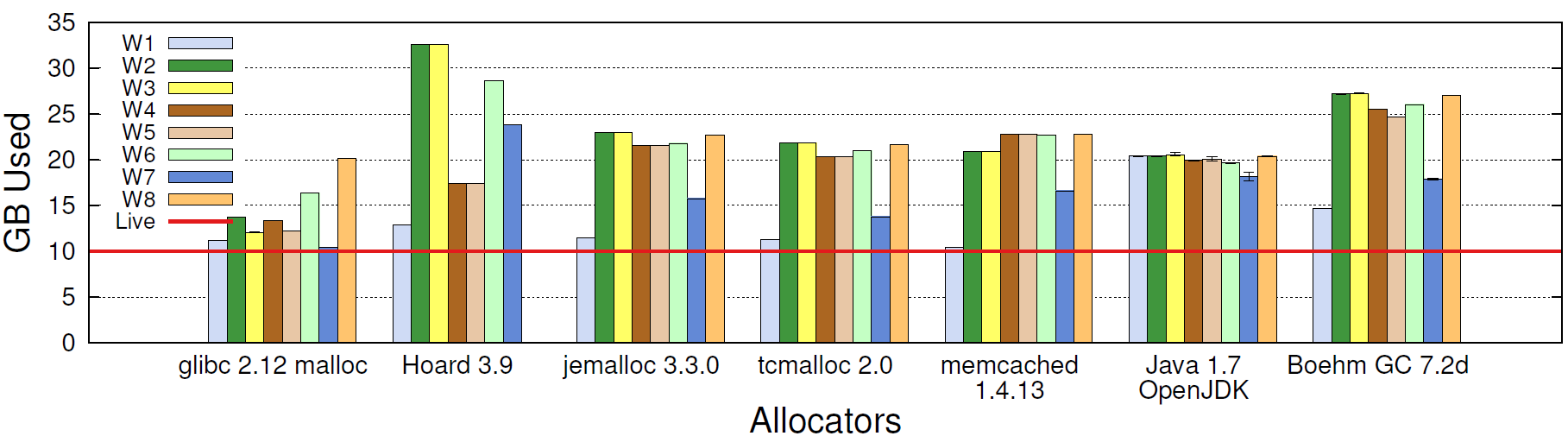 November 4, 2015
RAMCloud & Low-Latency Datacenter
Slide 18
Other Work Related to RAMCloud
Raft consensus algorithm[USENIX 2014]
Paxos theoretically interesting, but poor basis for implementation:
Hard to understand
Underspecified
Poor performance
Raft: new formulation of consensus
Designed for understandability
Complete
Efficient
User study shows: Raft easier to understand than Paxos
RIFL: Reusable Infrastructure for Linearizability [SOSP 2015]
New system layer: implements exactly-once semantics
Used to implement transactions in RAMCloud
Linearizability
Transactions
Transactions
Linearizability
TraditionalApproach
RIFLApproach
November 4, 2015
RAMCloud & Low-Latency Datacenter
Slide 19
Threats to Latency
Layering
Great for software structuring
Bad for latency
E.g. RAMCloud threading structure costs 200-300ns/RPC
Virtualization is potential problem
Buffering
Network buffers are the enemy of latency
TCP will fill them, no matter how large
Facebook measured 10’s of ms RPC delay because of buffering
Need new networking architectures with no buffers
Substitute switching bandwidth for buffers
November 4, 2015
RAMCloud & Low-Latency Datacenter
Slide 20
Conclusion
Datacenter revolution only half over:
Scale is here
Low latency is coming
Next steps:
New networking architectures
New storage systems
Ultimate result:
Exciting new applications
What could you do with:
1 million cores, accessing
1 PB data, with
5 µs access time??
November 4, 2015
RAMCloud & Low-Latency Datacenter
Slide 21